Examining the Adoption of a Postpartum Depression Intervention in a State        Network of Home Visiting Programs
J.D. Smith, Ph.D., Molly McGown, MPH, MA, Laura Campbell, MBA, MPH
Darius Tandon, PhD, Feinberg School of Medicine, Northwestern 
University, Chicago
Carol Brady, Florida MIECHV Office
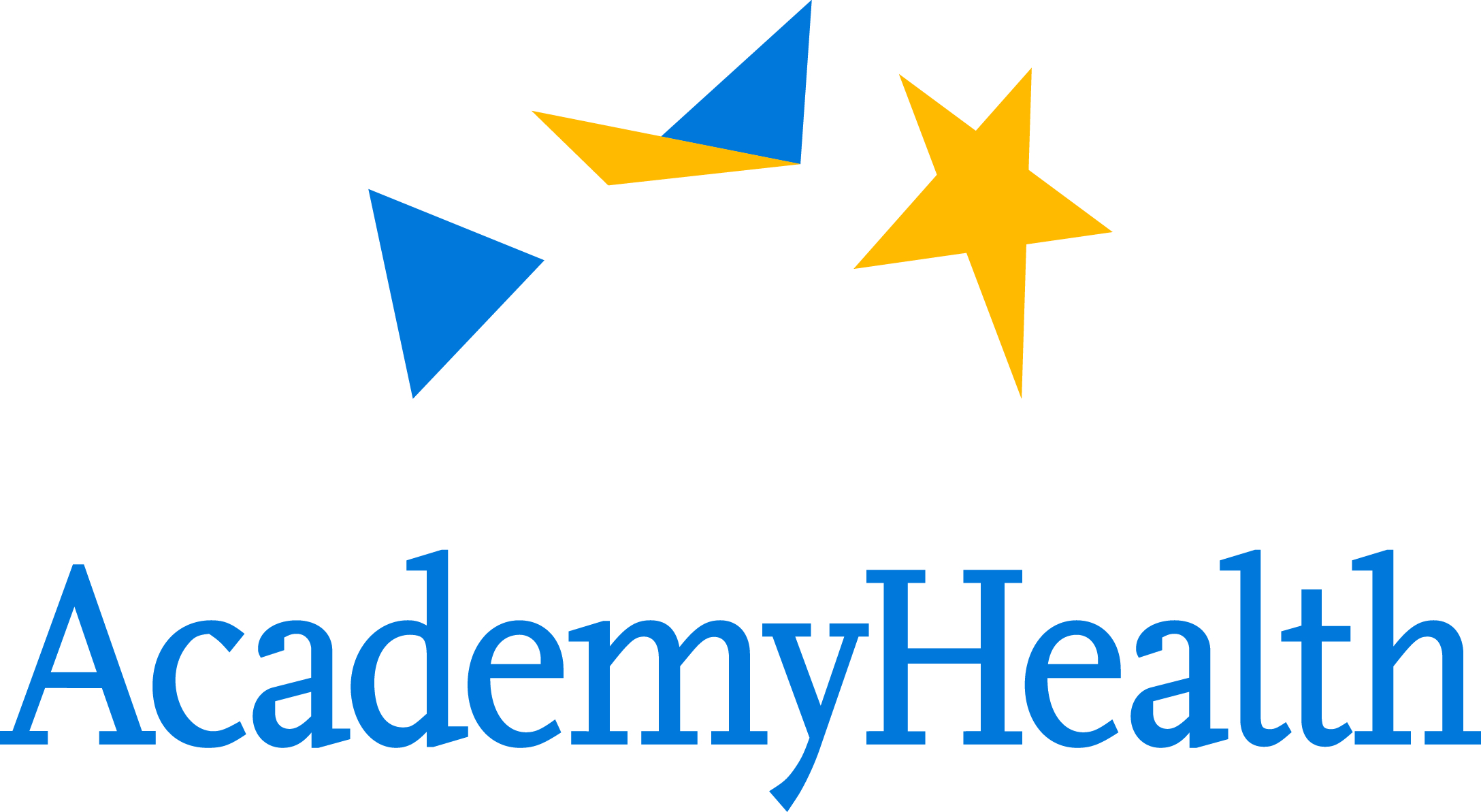 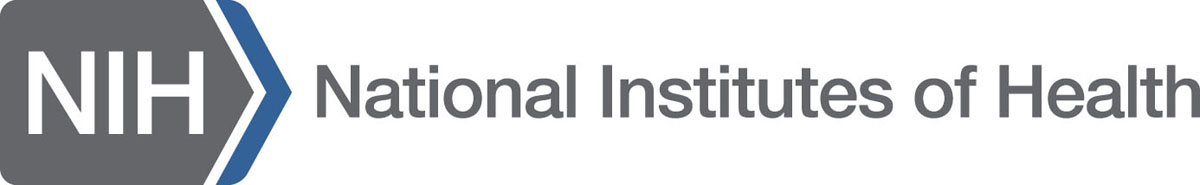 Maternal Depression and Home Visiting
High prevalence of maternal depression among HV clients (Ammerman et al 2009; Chazen-Cohen 2007; Duggan et al 2007; Tandon et al 2005)
Associated with poor birth outcomes, child abuse/neglect, & school readiness and interferes with HV program delivery (e.g., Center for Developing Child, 2009; Jacobs & Easterbrooks, 2005)
Most home visiting programs focus on screening and referral 
10-15% experience major depression – most do not receive treatment 
30-45% experience clinically-elevated symptoms – do not qualify
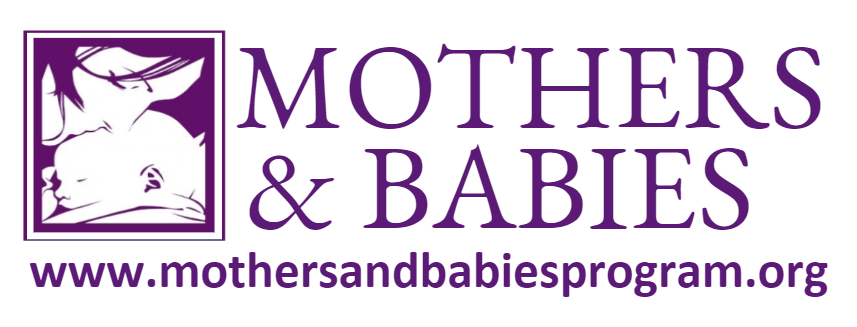 The Mothers & Babies (MB) Program
Effective in reducing depressive symptoms and preventing new postpartum depressive episodes (Munoz et al, 2007; Le et al., 2011; McFarlane et al., 2016; Tandon et al., 2011; Tandon et al., 2013)
MB is effective at addressing maternal depressive symptoms in HV (Tandon et al. 2018)
MB 1-on-1: 12 session curriculum, ~15-20 minutes per session (Tandon et al., 2017)
Uses cognitive-behavioral approaches to address stress and depression 
Encourage pleasant activities 
Reframe harmful thoughts & encourage helpful thoughts
Increase social support
3
Overview of Florida Healthy Start Mothers & Babies Project
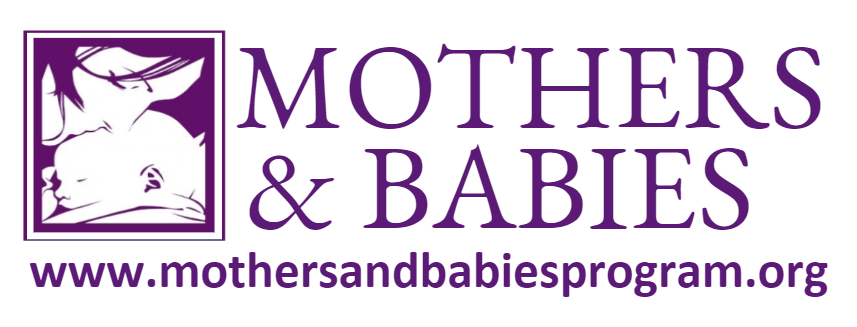 Partners: Northwestern University, Florida Association of Healthy Start Coalitions, FLDOH
Supported by the Robert Wood Johnson Foundation, FAHSC (PI Tandon)
Addressing maternal mental health using EBIs was identified as a priority by FLDOH, statewide Mothers & Babies rollout planned
FLDOH Standards and Guidelines specified MB 1-on-1 for pregnant women with depression
Project Period: July 15, 2016 – January 15, 2019 
Effectiveness-Implementation Hybrid Type I RCT (group-based crossover)
Train-the-trainer strategy
All 32 Healthy Start home visiting programs across the state of Florida
4
MB-Florida: Train the Trainer Strategy
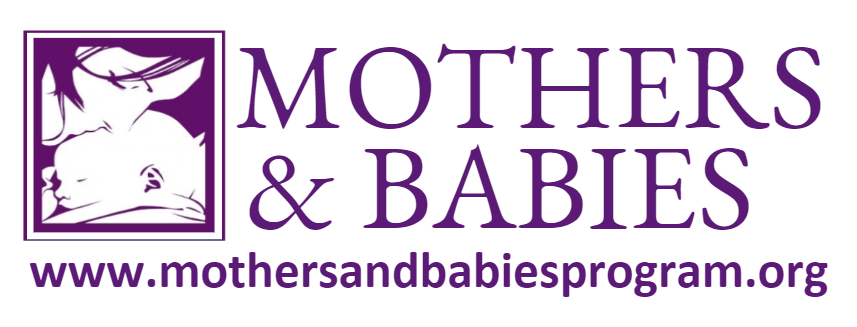 Goal: Effective spread and sustainment of MB 1-on-1
Involves the transfer of knowledge through established social networks (Rogers 2003)
Five 1.5-day regional trainings conducted by Northwestern/Dr. Tandon between September 2016 – March 2017 attended by mental health clinicians, Healthy Start Coalition leadership, home visiting program managers
Trainers subsequently conducted 39 1-day local/agency trainings between March–May 2017
MB-Florida: Implementation & Penetration
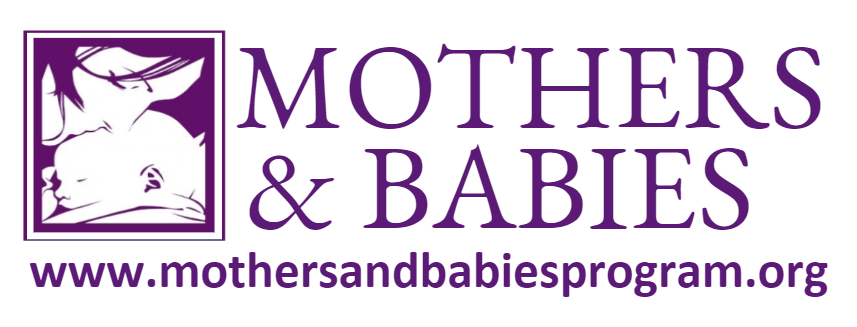 Implementation began immediately after agency received training on MB 1-on-1
Study target: pregnant women with Edinburgh Postnatal Depression Scale (EPDS) scores between 8-12
Home visitors could also deliver MB 1-on-1 to other pregnant and postpartum women based on “clinical judgment” 
Use of MB not restricted to mothers with symptoms in the clinically–elevated range
Penetration (beyond participants enrolled in the study) not well researched or reported
6
MB-Florida: Evaluation Data Sources
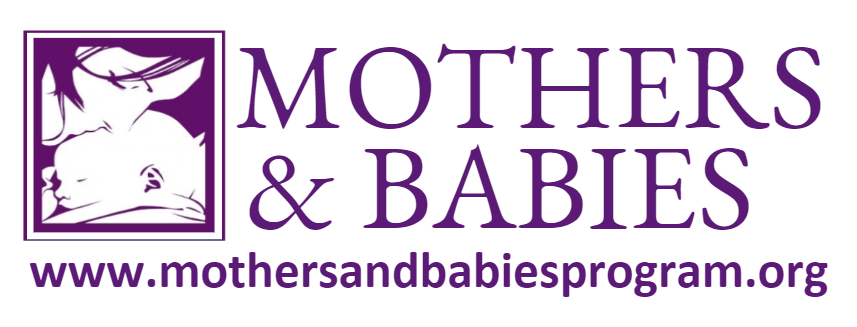 1.  Well Family System Data
Edinburgh Scores (eligibility)
Referral and #  MB sessions delivered (adoption, penetration) 

2.  Home Visitor Surveys (Baseline) 
Surveys completed immediately after training by home visitors (local trainings)	
Demographics (Age, Race, Education, Experience)
Implementation Measures:
Trainer satisfaction/acceptability
Appropriateness
Feasibility
Preparedness, Motivation

MB Client Surveys (Baseline)
   All clients referred to the study
Demographic information (Age, Race, Marital status, Income)
Beck Depression Index (BDI) scores
7
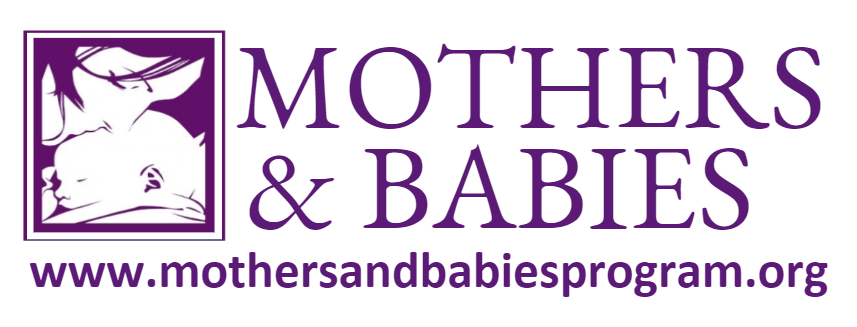 Adoption
Training outcomes
126 “trainers” attended trainings by Northwestern (G1)
603 healthy start staff attended local/agency trainings
338 home visitors trained (G2)

91% of Healthy Start Coalitions have started implementation of MB
Home visitors (HVs) delivered at least one MB session

48% of all trained HVs had implemented (as of July 2018)
Delivered MB to at least one client
8
MB Penetration/Reach
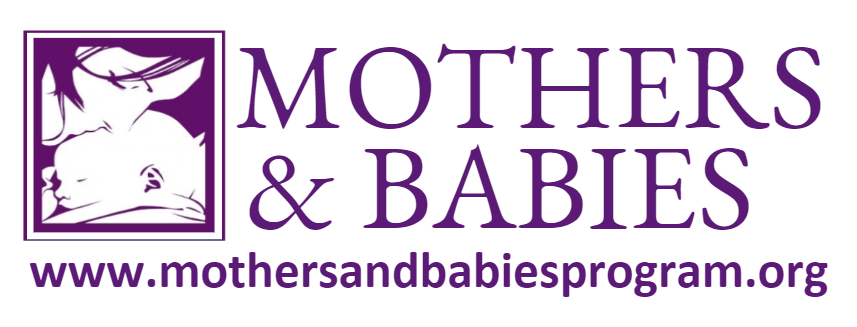 6,962 Prenatal women screened using Edinburgh (EPDS)
Study Target Sample
1,088 (15.6%) scored between 8 and 12 (“eligible”)
579 were referred to MB = 53%
305 have 1 or more MB sessions documented = 28%
509 were not referred (ineligible or referred to other mental health services)
77 (13%) referrals declined MB
110 Unknown (unable to locate, unclear documentation)
All Pregnant Women (any EPDS score)
803 Total pregnant women received MB between July 1, 2017 – July 1, 2018 = 12%
182 with EPDS > 12
316 with EPDS < 8
62% of MB recipients outside 
target EPDS range
9
Predictors of Penetration
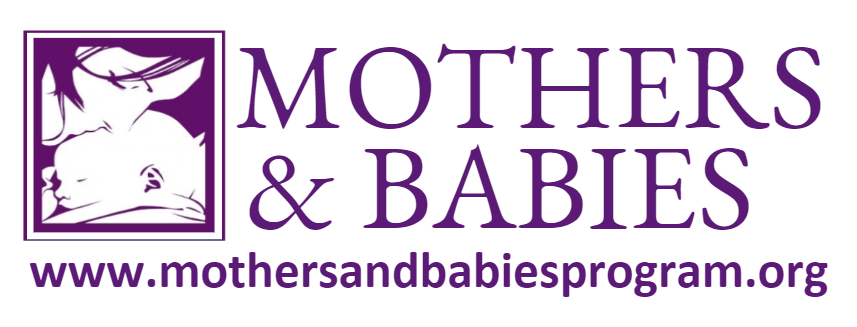 Provider-penetration rate: M = 16.67 (0.00, 50.00) 
25% of providers achieved a penetration rate ≥ 50%
25% of providers had a penetration rate of 0% 
How motivated are you personally to deliver Mothers & Babies to clients in your HV program? Spearman = 0.17(0.06, 0.25), p < .01
How equipped is your agency to support you in delivering and evaluating Mothers & Babies? Spearman = 0.10(-0.01, 0.21), p = .10
NS = preparedness, feasibility, appropriateness, perceived effectiveness, satisfaction
Participant Predictors 
Language of mother: Spearman = 14.29 (0.00, 54.55), p = .02 (non-English = lower)
NS = age, race, ethnicity, pregnancy intention, receiving other MH services, BDI score
10
[Speaker Notes: HVs Delivered avg 8 sessions, experience in field marginally related to dosage (p=.163)]
Summary of Study Findings
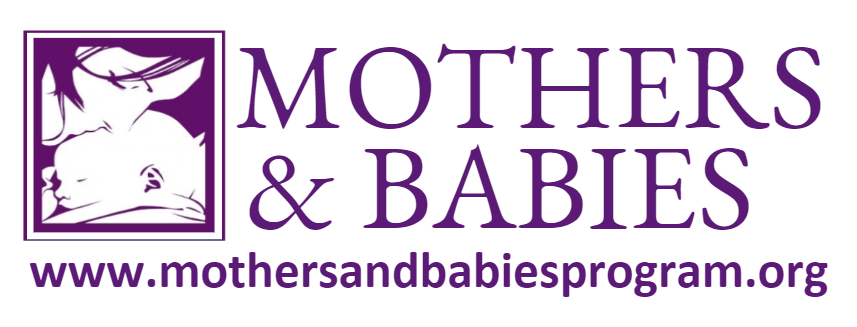 Train-the-trainer was effective and rapid
Adoption level (48% of HVs) moderately successful
Many within target range did not receive MB per Well-Family System
47% referral, 72% receive MB
Spillover indicates need for and acceptability of MB
Primary driver of penetration was HV motivation to deliver HV
Few predictors of adoption and penetration despite high variability
Within-coalition and within-agency analyses
Lots more data to explore!
11
Challenges and Limitations
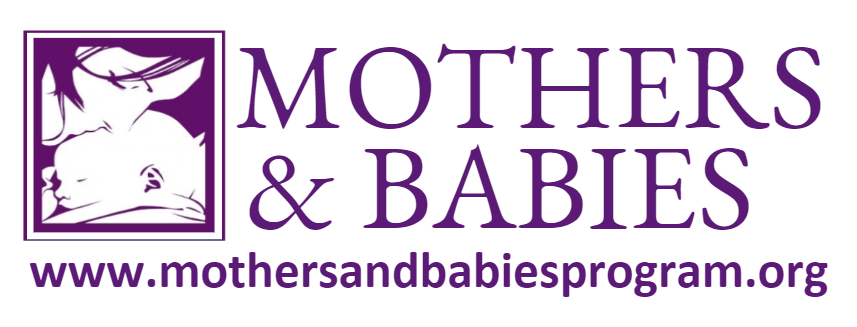 Challenges
Documentation inconsistencies
Supervision inconsistencies
Competing demands placed on HV programs during implementation period
Staff turnover (trainers and HVs)
Hurricanes! 
Limitations
Non-randomized
Single-state Healthy Start system
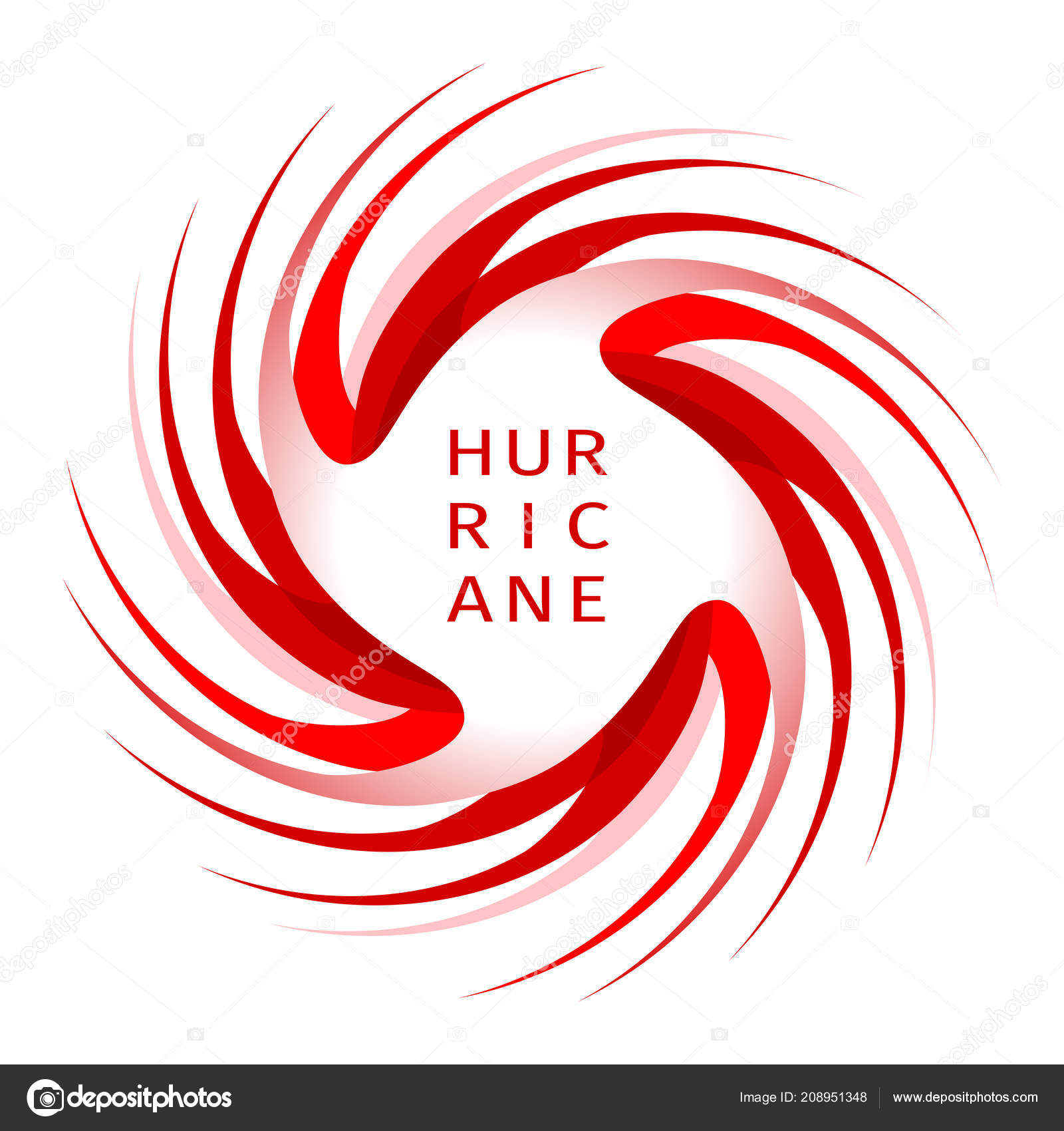 12
Future Directions
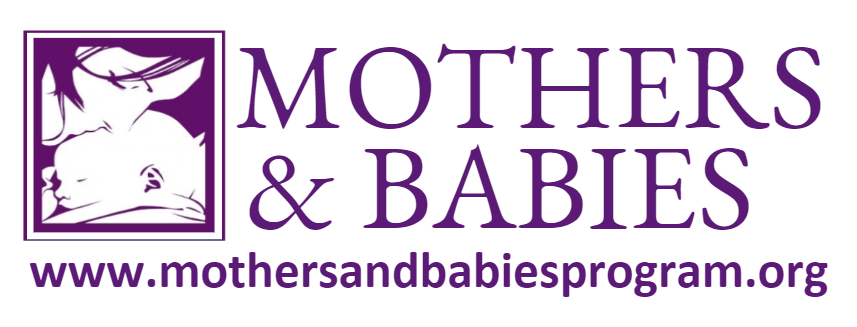 Promoting adoption, implementation, and sustainment of MB across Healthy Start Coalitions
How to intervene at coalition-level?
How to intervene at agency-level?
How to intervene at client-level?
Examination of fidelity to MB and interrelationships between implementation outcomes and effectiveness of MB
Submitted follow-up grant to test the effect of quality improvement techniques to promote sustainment of MB
13
Acknowledgements
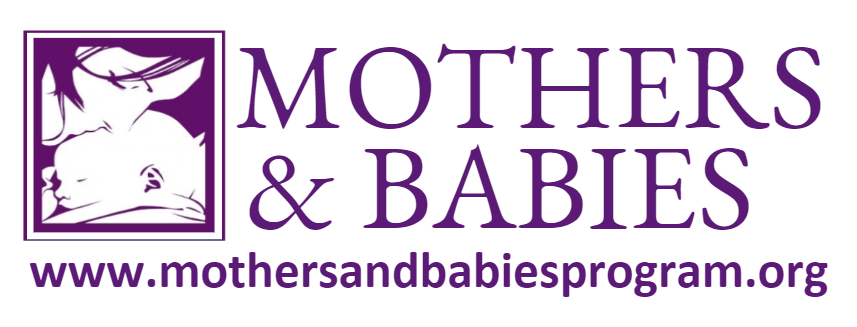 Funders
Robert Wood Johnson Foundation
Florida Association of Healthy Start Coalitions
Project Partners
Mirine Dye, Dawn Clarke, Carol Scoggins, Sarah Beard, Leisa Stanley
Healthy Start Care Coordinators, Supervisors, Managers, and Executive Directors 
NU Research Team Members
Carlie Cope, Norah Kilpatrick, BA; Cindy Jimenez, BA; Isabel Munoz, MPH; Jesus Solano-Martinez, BA; Dana Zakieh, BA
References
Ammerman, R. T., Putnam, F. W., Altaye, M., Chen, L., Holleb, L. J., Stevens, J., Short, J. A., & Van Ginkel, J. B. (2009). Changes in depressive symptoms in first time mothers in home visitation. Child Abuse and Neglect, 33(3), 127-138. 
Chazan‐Cohen, R., Ayoub, C., Pan, B. A., Roggman, L., Raikes, H., McKelvey, L., Whiteside-Mansell, L., & Hart, A. (2007). It takes time: Impacts of Early Head Start that lead to reductions in maternal depression two years later. Infant Mental Health Journal, 28(2), 151-170. 
Duggan, A., Caldera, D., Rodriguez, K., Burrell, L., Rohde, C., & Crowne, S.S. (2007). Impact of a statewide home visiting program to prevent child abuse. Child Abuse & Neglect, 31, 801−827.
Jacobs S, Easterbrooks MA. Healthy Families Massachusetts final evaluation report. 2005. [Retrieved January 1, 2009]. from  http://www.healthyfamiliesamerica.org/downloads/eval_hfm_tufts_2005.pdf.
Le, H. N., Perry, D. F., & Stuart, E. A. (2011). Randomized controlled trial of a preventive intervention for perinatal depression in high-risk Latinas. Journal of Consulting and Clinical Psychology, 79(2), 135-141. 
McFarlane, E., Burrell, L., Duggan, A., & Tandon, D. (2016). Outcomes of a randomized trial of a cognitive behavioral enhancement to address maternal distress in home visited mothers. Maternal and Child Health Journal, 21(3) 475-484.
Muñoz, R. F., Le, H.-N., Ippen, C. G., Diaz, M. A., Urizar, G. G., Soto, J., Mendelson, T., Delucchi, K., & Lieberman, A. F. (2007). Prevention of postpartum depression in low-income women: Development of the Mamás y Bebés/Mothers and Babies course. Cognitive and Behavioral Practice, 14(1), 70-83. 
National Research Council and Institute of Medicine. (2009). Preventing mental, emotional, and behavioral disorders among young people: Progress and possibilities. M.E. O’Connell, T. Boat, & K.E. Warner (Eds.), Committee on the Prevention of Mental Disorders and Substance Abuse among Children, Youth, and Young Adults: Research Advances and Promising Interventions. Washington, DC: National Academies Press.
Tandon, S. D., Parillo, K. M., Jenkins, C. J., & Duggan, A. K. (2005). Home visitors' recognition of and response to malleable risk factors among low-income pregnant and parenting women. Maternal and Child Health Journal, 18, 873-881. 
Tandon, S. D., Perry, D. F., Mendelson, T., Kemp, K., & Leis, J. A. (2011). Preventing perinatal depression in low-income home visiting clients: a randomized controlled trial. Journal of Consulting and Clinical Psychology, 79(5), 707-712. 
Tandon, S. D., Leis, J. A., Mendelson, T., Perry, D. F., & Kemp, K. (2014). Six-month outcomes from a randomized controlled trial to prevent perinatal depression in low-income home visiting clients. Maternal and Child Health Journal, 18(4), 873-881. 
Tandon, S. D., Ward, E. A., Hamil, J. L., Jimenez, C., & Carter, M. (2018). Perinatal depression prevention through home visitation: a cluster randomized trial of mothers and babies 1-on-1. Journal of behavioral medicine, 1-12.
15
THANK YOU!
J.D. Smith, Associate Professor of Psychiatry and Behavioral Sciences & Preventive Medicine 
Northwestern University Feinberg School of Medicine
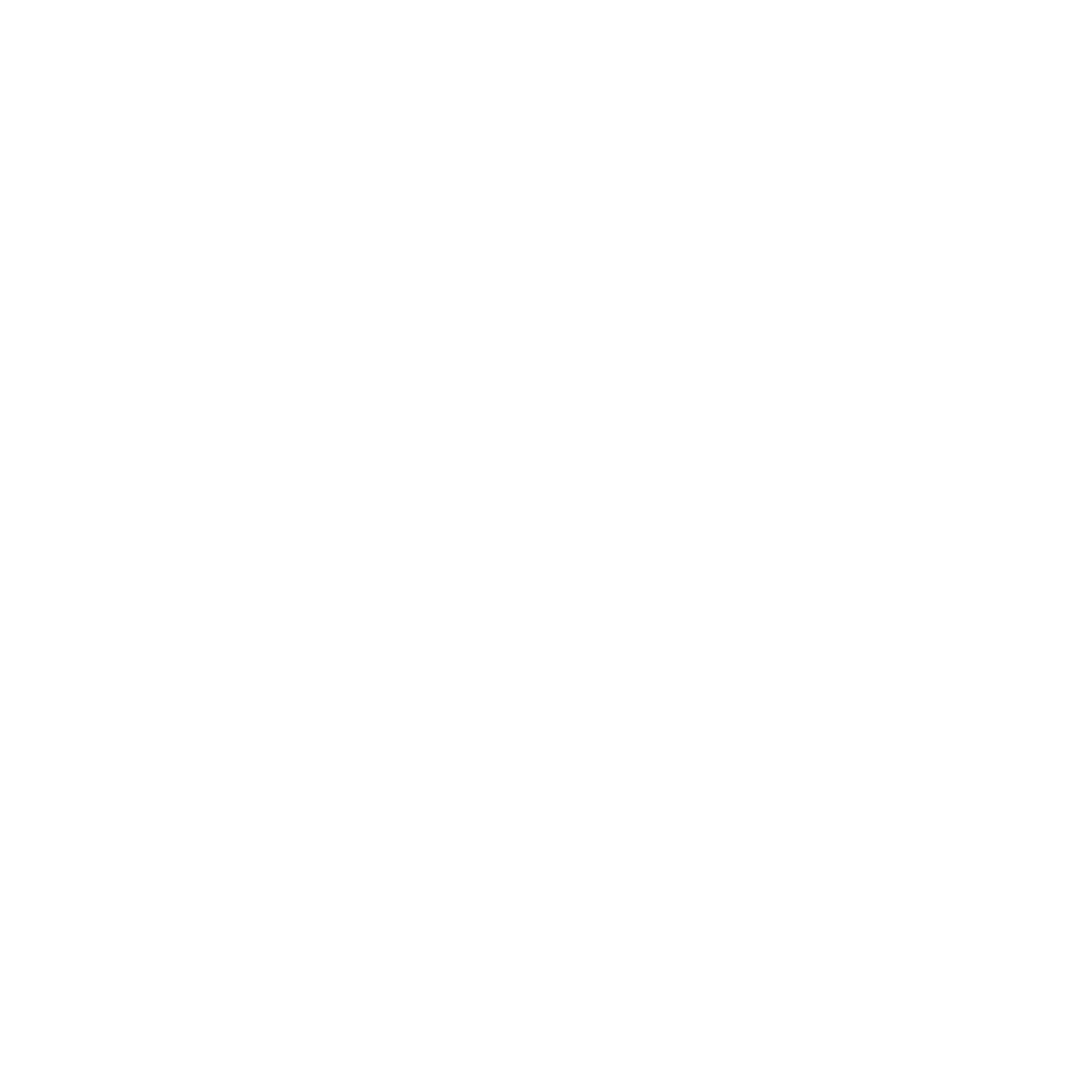 @ce_pim